Mixture models
Xuhua Xia
xxia@uottawa.ca
http://dambe.bio.uottawa.ca
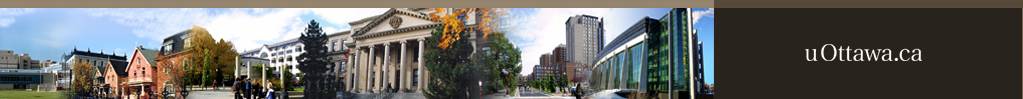 [Speaker Notes: Let me first emphasize the point that taking a systems biology perspective in doing biological research is not new. Its root can be traced at least to Ronald Fisher......]
Gaussian mixture model: Data
R comes with a data set named faithful which contains eruption data of the Old Faithful geyser in Yellowstone National Park. It includes two variables:
eruptions: Length of eruption (in mins)
waiting: Interval between eruptions (in mins)
We will use faithful$waiting
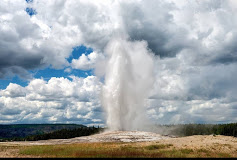 > faithful$waiting
  [1] 79 54 74 62 85 55 88 85 51 85 54 84 78 47 83 52 62 84 52 79 51 47 78 69 74 83 55 76 78
 [30] 79 73 77 66 80 74 52 48 80 59 90 80 58 84 58 73 83 64 53 82 59 75 90 54 80 54 83 71 64
 [59] 77 81 59 84 48 82 60 92 78 78 65 73 82 56 79 71 62 76 60 78 76 83 75 82 70 65 73 88 76
 [88] 80 48 86 60 90 50 78 63 72 84 75 51 82 62 88 49 83 81 47 84 52 86 81 75 59 89 79 59 81
[117] 50 85 59 87 53 69 77 56 88 81 45 82 55 90 45 83 56 89 46 82 51 86 53 79 81 60 82 77 76
[146] 59 80 49 96 53 77 77 65 81 71 70 81 93 53 89 45 86 58 78 66 76 63 88 52 93 49 57 77 68
[175] 81 81 73 50 85 74 55 77 83 83 51 78 84 46 83 55 81 57 76 84 77 81 87 77 51 78 60 82 91
[204] 53 78 46 77 84 49 83 71 80 49 75 64 76 53 94 55 76 50 82 54 75 78 79 78 78 70 79 70 54
[233] 86 50 90 54 54 77 79 64 75 47 86 63 85 82 57 82 67 74 54 83 73 73 88 80 71 83 56 79 78
[262] 84 58 83 43 60 75 81 46 90 46 74
Xuhua Xia
Visualize distribution
0.03
0.02
density
0.01
0.00
50
60
70
80
90
x
if (!require("ggplot2")) {
  install.packages("ggplot2")
  library("ggplot2")
}
if (!require("dplyr")) {
  install.packages("dplyr")
  library("dplyr")
}
if(!require("mixtools")){
  install.packages("mixtools")
  library("mixtools")
}
x <- faithful$waiting
options(scipen = 999)
p <- ggplot(faithful, aes(x = x)) + geom_density(); p;
p + geom_vline(xintercept = 53, col = "red", size = 2) + 
    geom_vline(xintercept = 80, col = "blue", size = 2)
p: pplot object
aes: aesthetics (visual properties)
geom: geometric object, e.g., density, histogram, vline, ... (to superimpose a histogram,
ggplot(faithful, aes(x = x)) + geom_histogram (and then copy metafile, ungroup, copy the histogram part and paste)
20
count
10
Xuhua Xia
Statistical functions
Time interval between random events typically follow gamma distribution. However, gamma distribution can be approximated by normal distribution when α is large.
For k = 2 and normal distribution:
EXCEL:
=norm.dist(x,,,FALSE)
R:
dnorm(x,,)
Statistical functions
We need to estimate five parameters: 1, 1, 2, 2, and 1
If we have 1 = 55, 1 = 5, 2 = 80, 2 = 5, 1 = 0.3, then an x = 79 would have
The log likelihood (lnL) function that we need to maximize is
Estimation with EXCEL Solver
Xuhua Xia
Solution
Xuhua Xia
Many possible models
Xuhua Xia
Assignments
Write an R script that will produce the same (or nearly identical) estimates as  in EXCEL solver 
Find R functions that perform the same parameter estimation, but are more general (e.g., with more models in additional to Gaussian).
Write a manuscript with
Scientific problems calling for mixture models
Mathematical formulation
Xuhua Xia